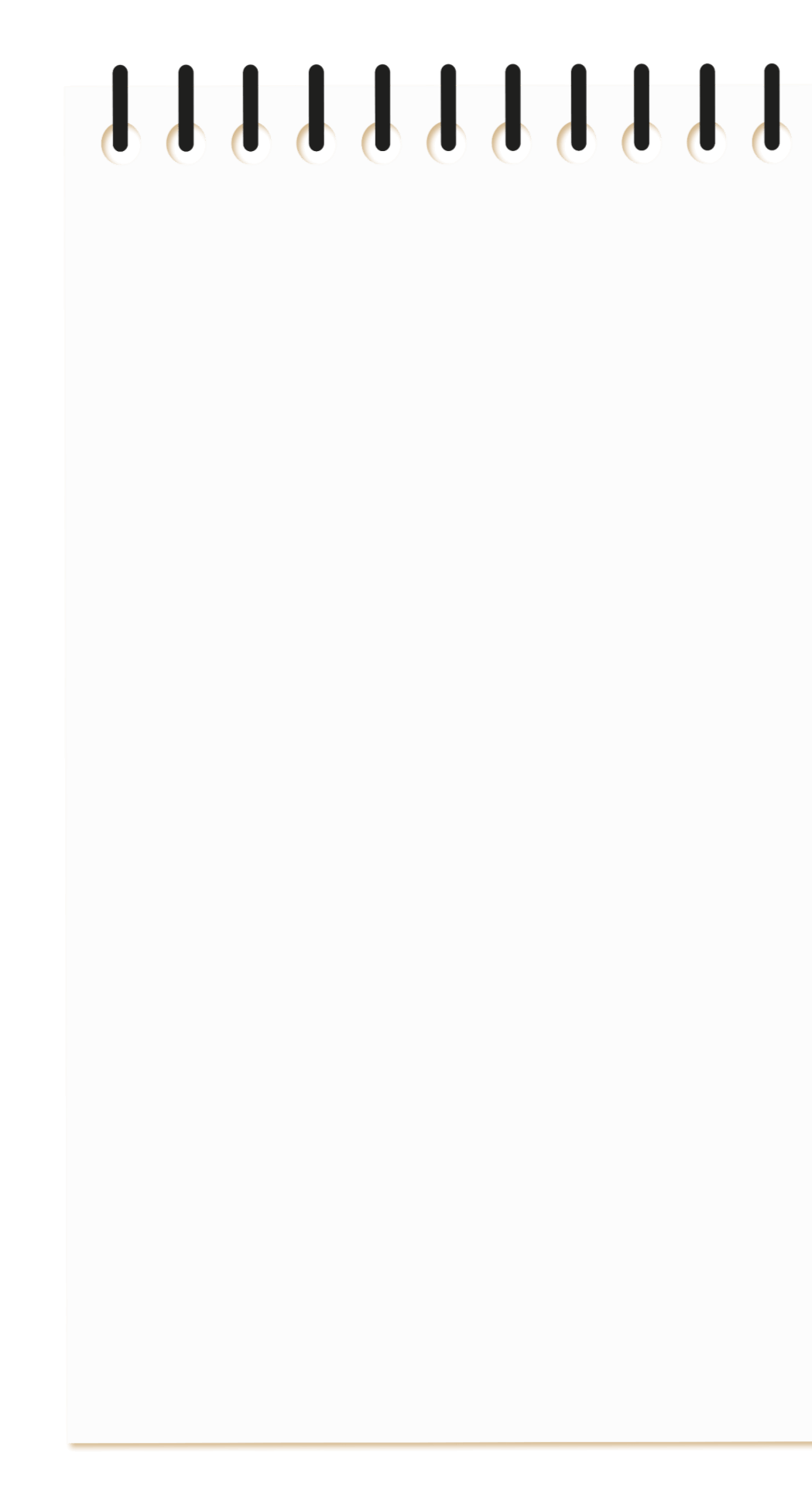 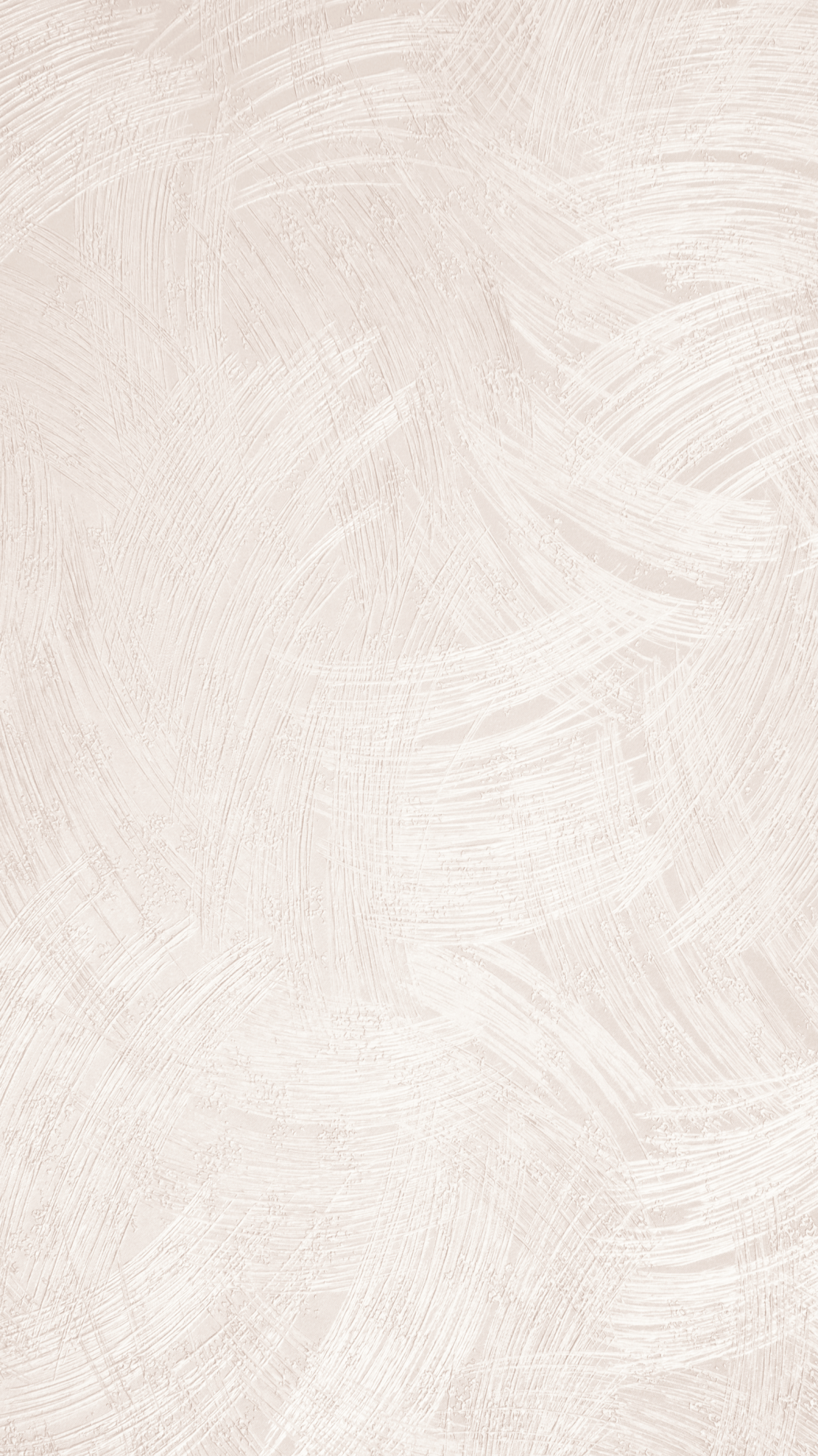 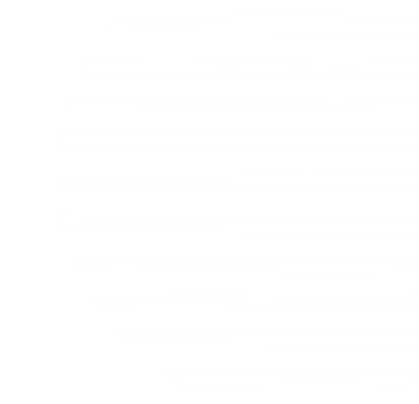 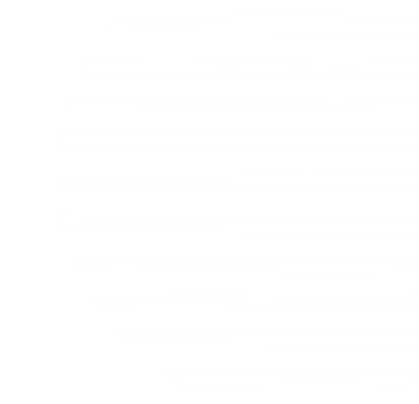 某某自我介绍
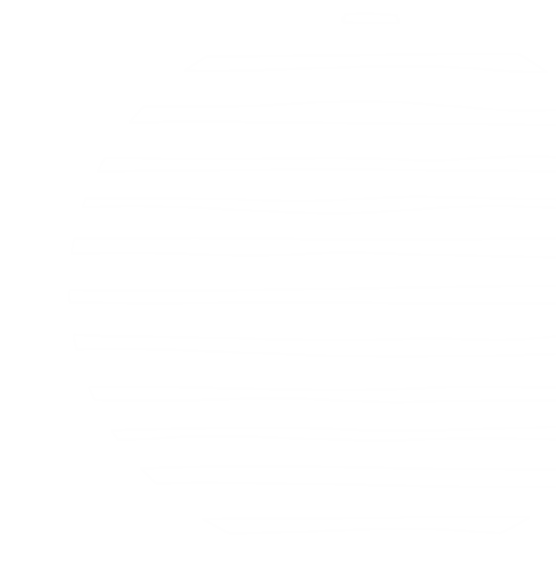 —某某介绍PPT模板—
用户可以在投影仪或用户可以在用户可以在投影仪或用户可以在用户可以在投影仪或用户可以在用户
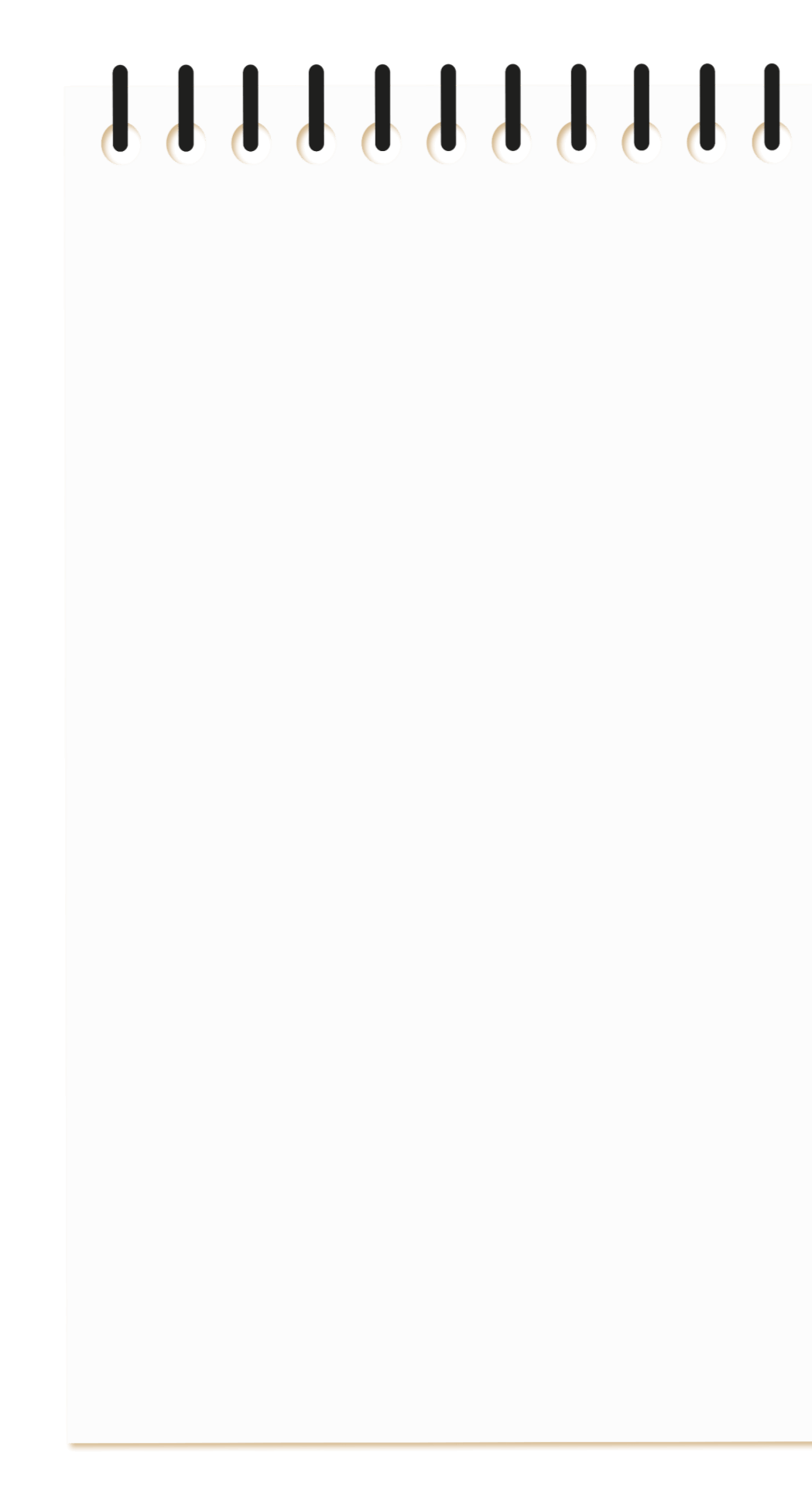 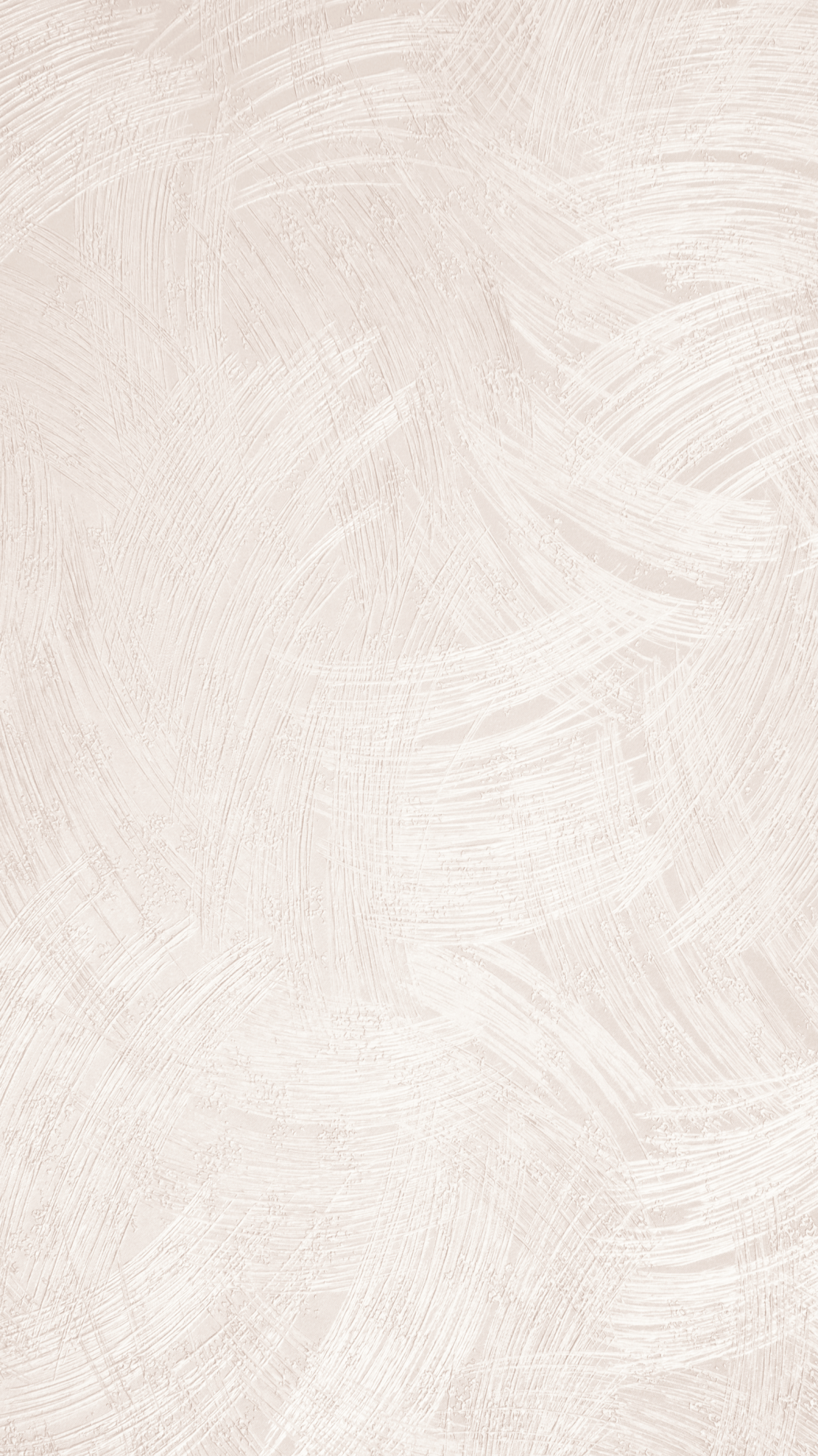 https://www.ypppt.com/
用户可以在投影仪或者计算机上进行演示也可以将演示文稿打印用户可以在投影仪或者计算机上进行用户可以在投影仪或者计算机上进行用户可以在投影仪或者计算机上进行用户可以在投影仪或者计算机上进行用户可以在投影仪或者计算机上进行用户可以在投影仪或者计算用户可以在投影仪或者计算机上进行演示也可以将演示文稿打印用户可以在投影仪
自我介绍
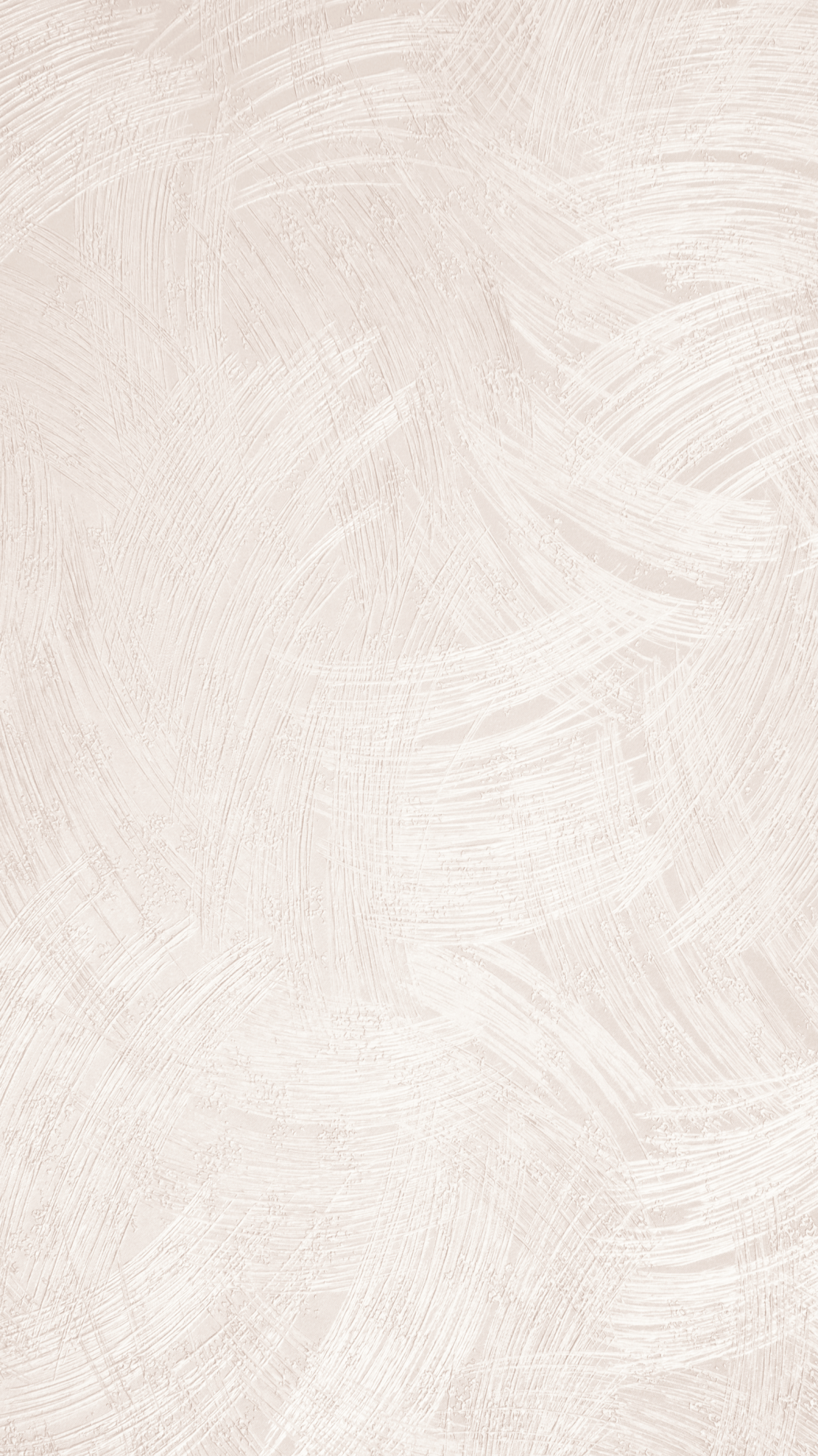 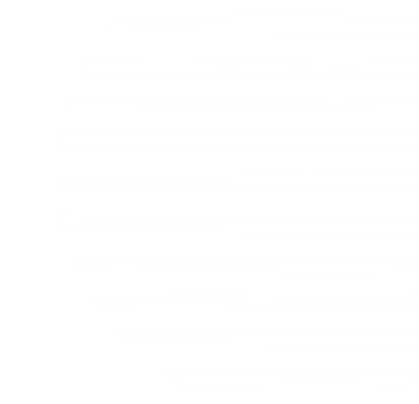 目 录
某某个人介绍
某某工作经验
某某基本情况
某某获奖情况
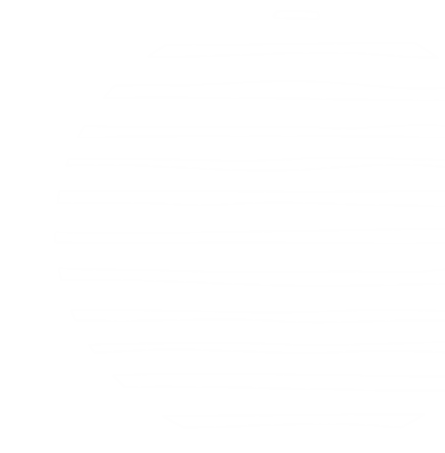 用户可以在投影仪或用户可以在
用户可以在投影仪或用户可以在
用户可以在投影仪或用户可以在
用户可以在投影仪或用户可以在
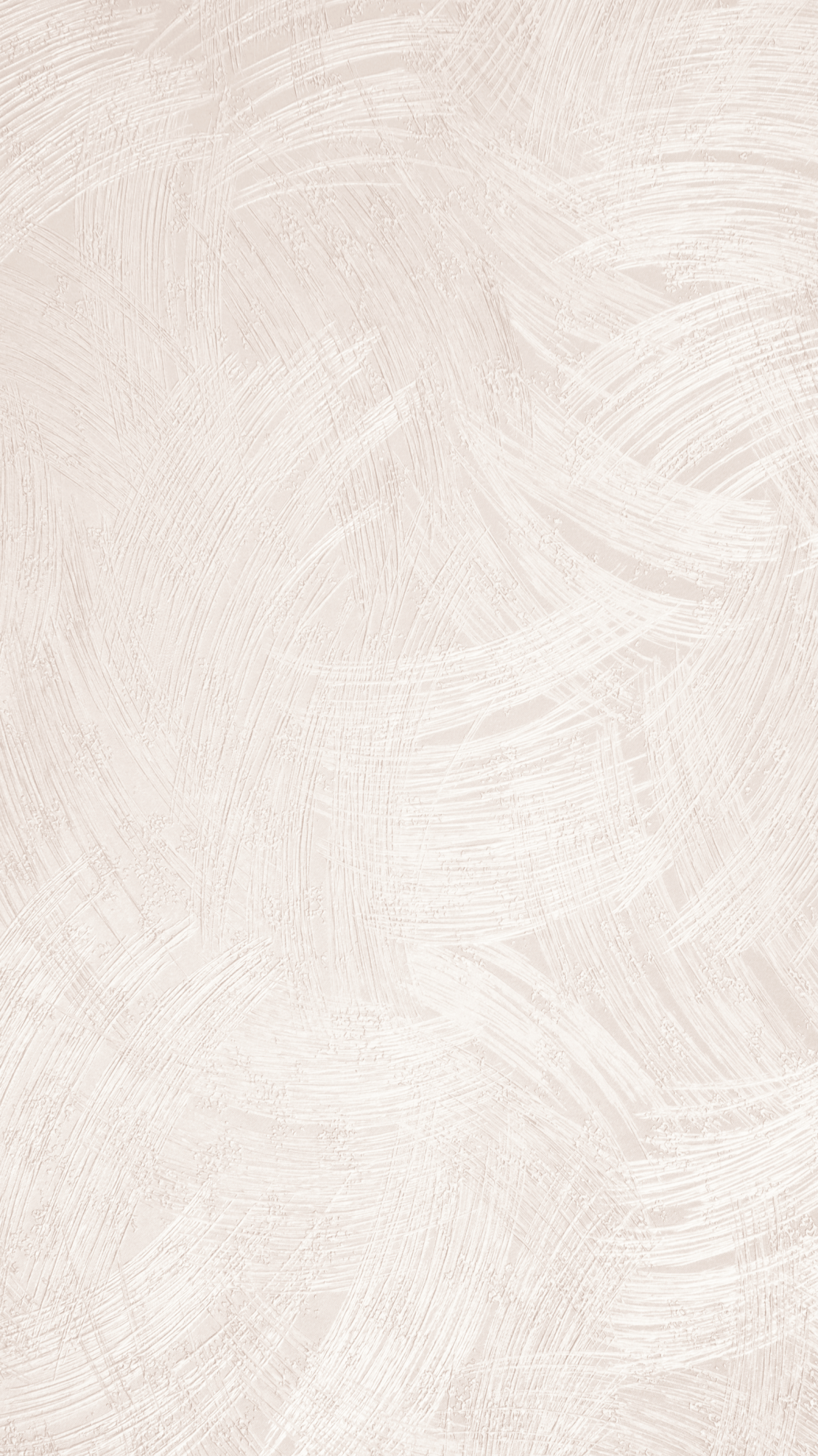 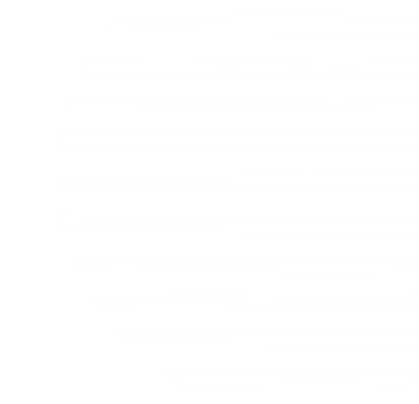 某某个人介绍
用户可以在投影仪或用户可以在投可以在投用户可以在投影仪或用户可以在投可以在投用户可以在在投影仪或用户可以在投可以在投
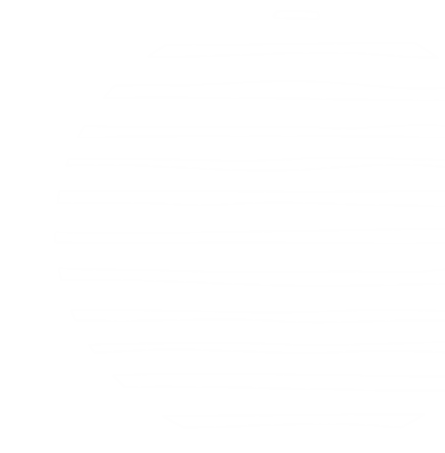 个人情况
个人情况
个人情况
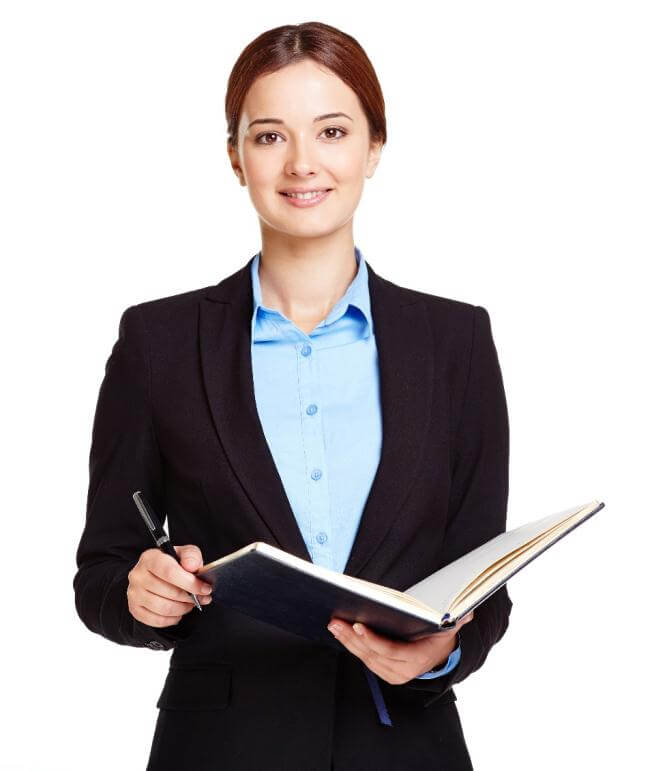 用户可以在投影仪或用户可以在用户可以在投影仪或用户可以在用户可以用户可以在投影仪或用
用户可以在投影仪或用户可以在用户可以在投影仪或用户可以在用户可以用户可以在投影仪或用
用户可以在投影仪或用户可以在用户可以在投影仪或用户可以在用户可以用户可以在投影仪或用
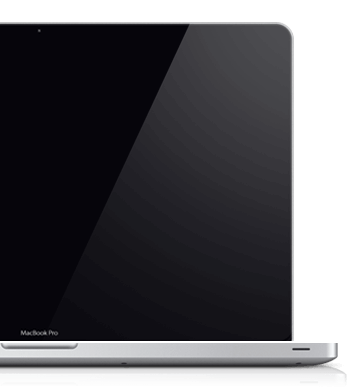 请输入标题
某某个人信息
某某个人信息
用户可以在投影仪或用户可以在用户可以在投影仪用户可以用户可以在投影仪或用户可以在用户可以在投影仪用户可以用户可以
用户可以在投影仪或用户可以在用户可以在投影仪用户可以用户可以在投影仪或用户可以在用户可以在投影仪用户可以用户可以
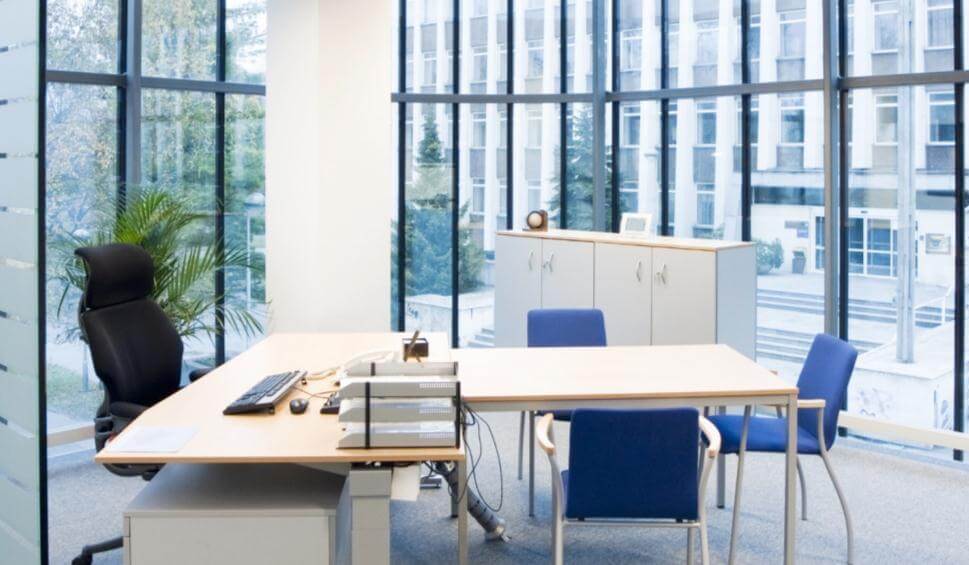 某某个人信息
用户可以在投影仪或用户可以在用户可以在投影仪
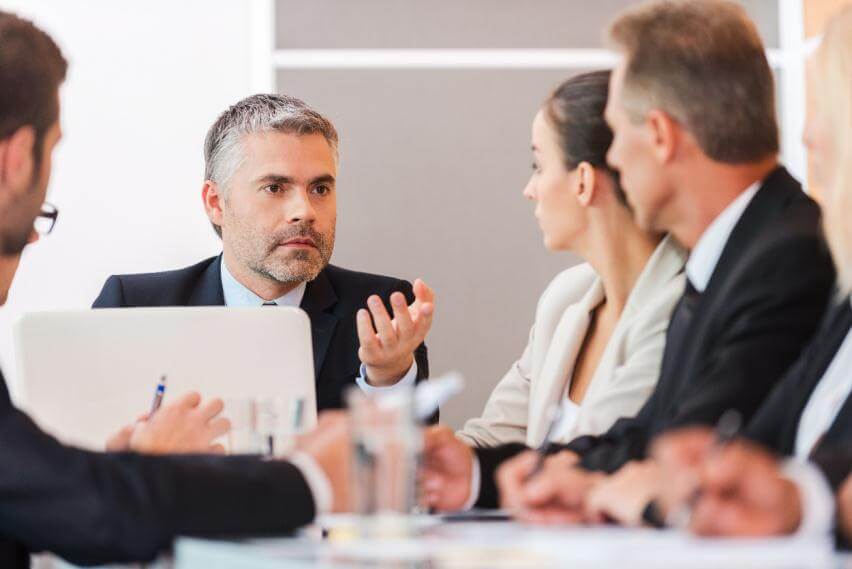 某某个人信息
用户可以在投影仪或用户可以在用户可以在投影仪用户可以用户可以在投影仪或用户可以在用户可以在投影仪用户可以用户可以
PPT下载 http://www.ypppt.com/xiazai/
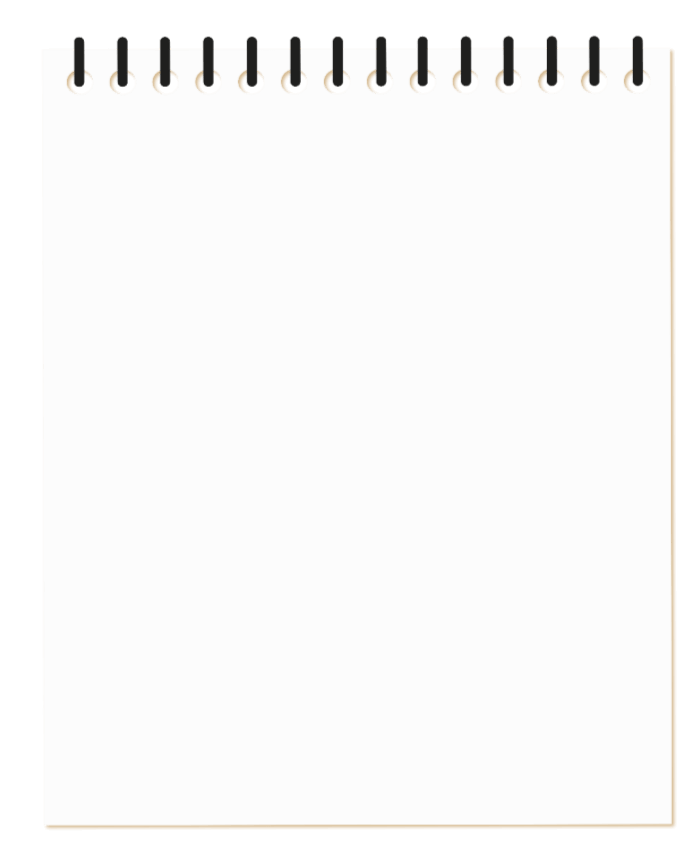 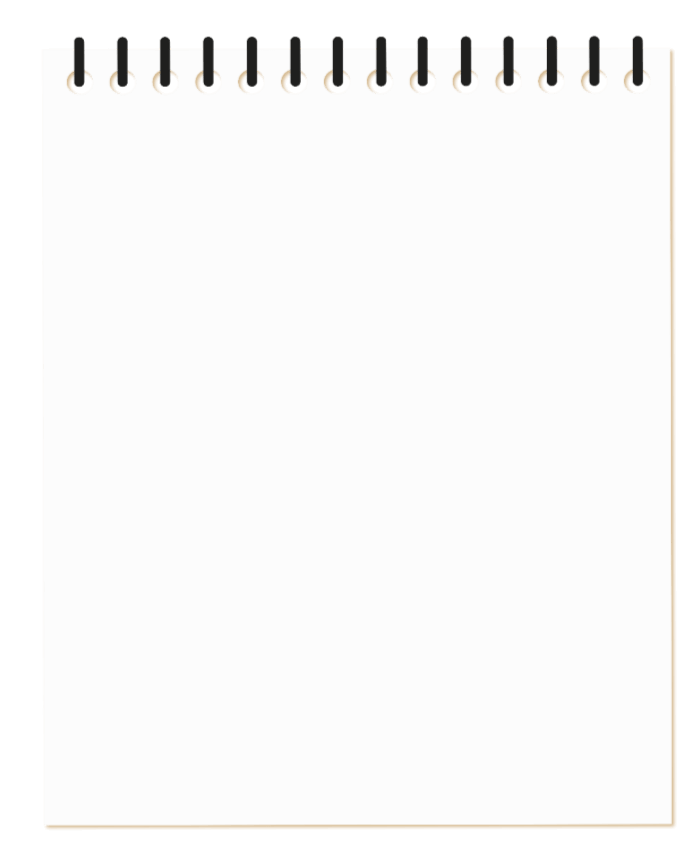 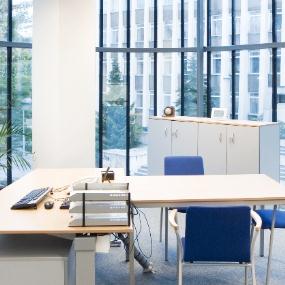 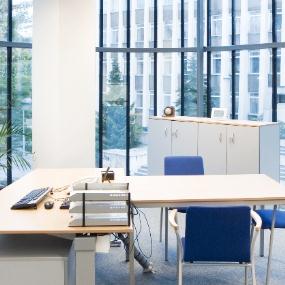 请输入标题
某某个人信息
某某个人信息
用户可以在投影仪或用户可以在用户可以在投影仪用户可以用户可以在投影仪或用户可以在用户
用户可以在投影仪或用户可以在用户可以在投影仪用户可以用户可以在投影仪或用户可以在用户
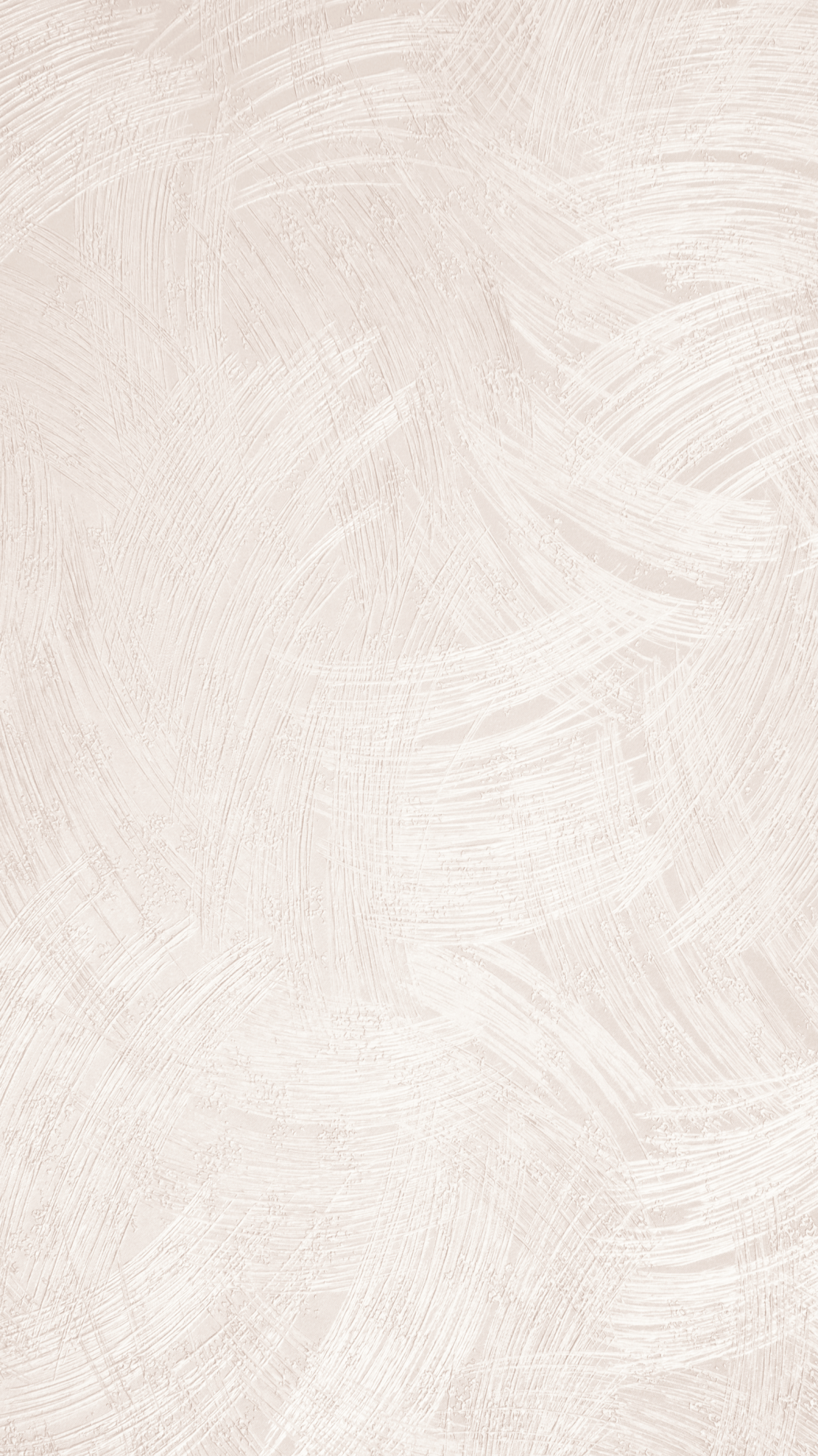 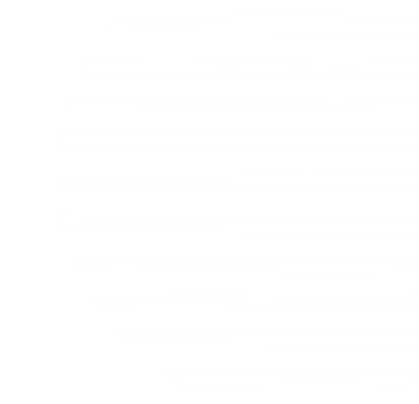 某某基本情况
用户可以在投影仪或用户可以在投可以在投用户可以在投影仪或用户可以在投可以在投用户可以在在投影仪或用户可以在投可以在投
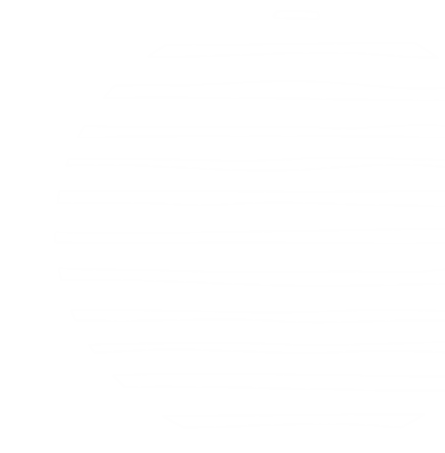 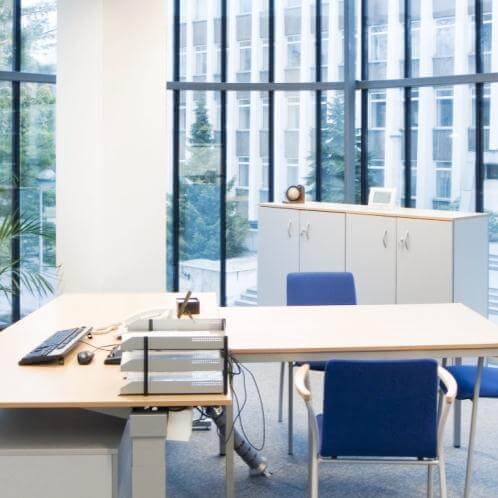 某某基本情况
用户可以在投影仪或用户可以在用户可以在投影仪用户可以用户可以在投影仪或用户可以在用户可以在投影仪用户可以用户可以在投影仪或用户可以在用户可以在投影仪用户可以投影仪
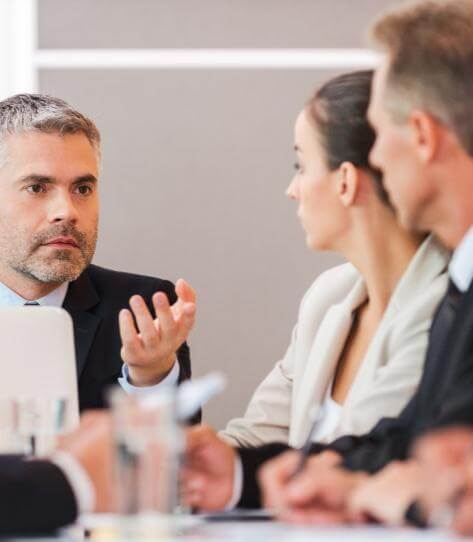 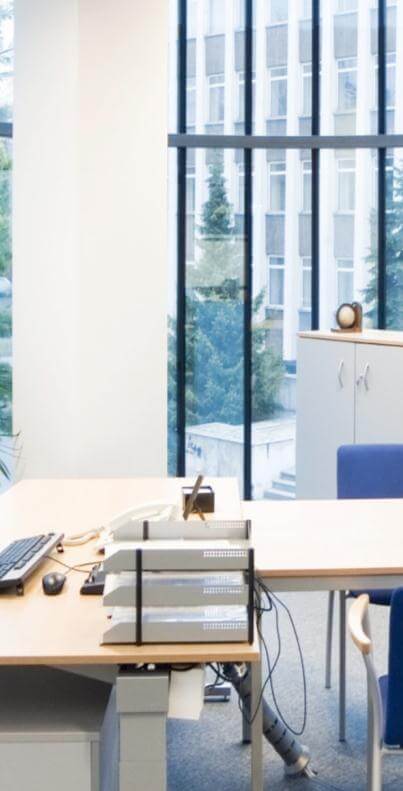 某某基本情况
用户可以在投影仪或用户可以在用户可以在投影仪用户可以用户可以在投影仪或用户可以在用户可以在投影仪用户可以用户可以在投影仪或用户可以在用户可以在投影仪用户可
[Speaker Notes: https://www.ypppt.com/]
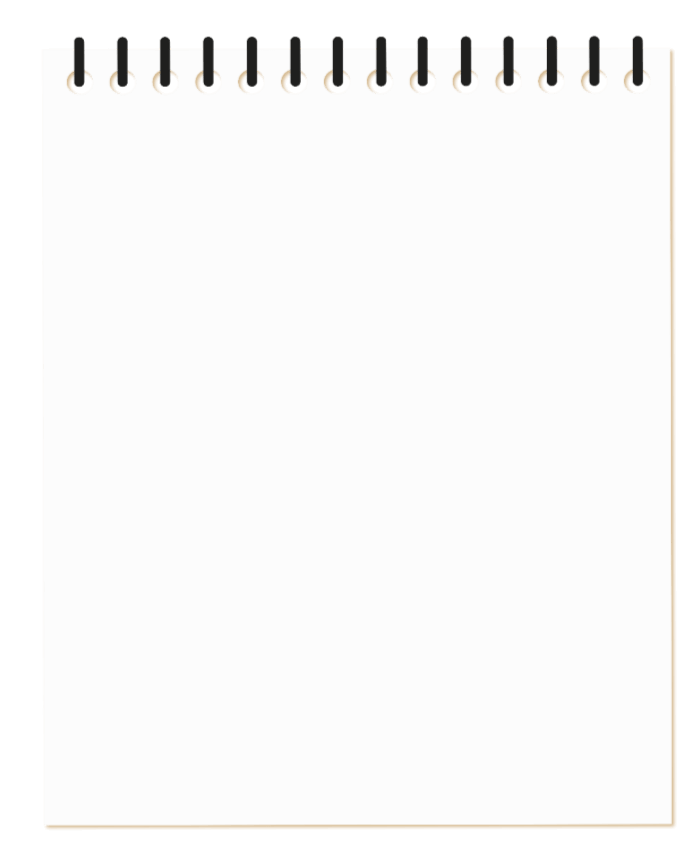 用户可以在投影仪或用户可以在用户可以在投影仪用户可以用户可以在投影仪或用户可以在用户可以在投影仪用户可以用户可以在投影仪或用户可以在用户可
请输入标题
某某基本情况
用户可以在投影仪或用户可以在用户可以在投影仪用户可以用户可以在投影仪或用户可以在用户
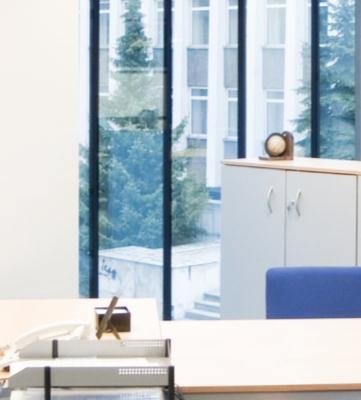 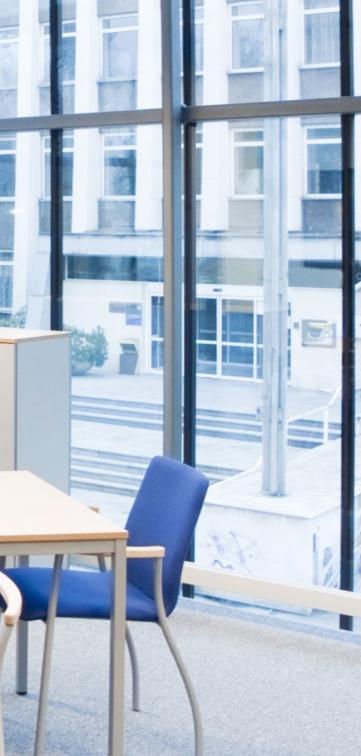 某某基本情况
某某基本情况
用户可以在投影仪或用户可以在用户可以在投影仪用户可以用户可以在投影仪或用户可以在用户可以在投影仪用户
用户可以在投影仪或用户可以在用户可以在投影仪用户可以用户可以在投影仪或用户可以在用户可以在投影仪用户
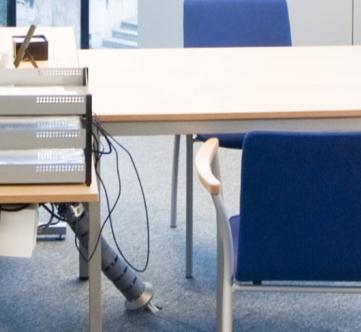 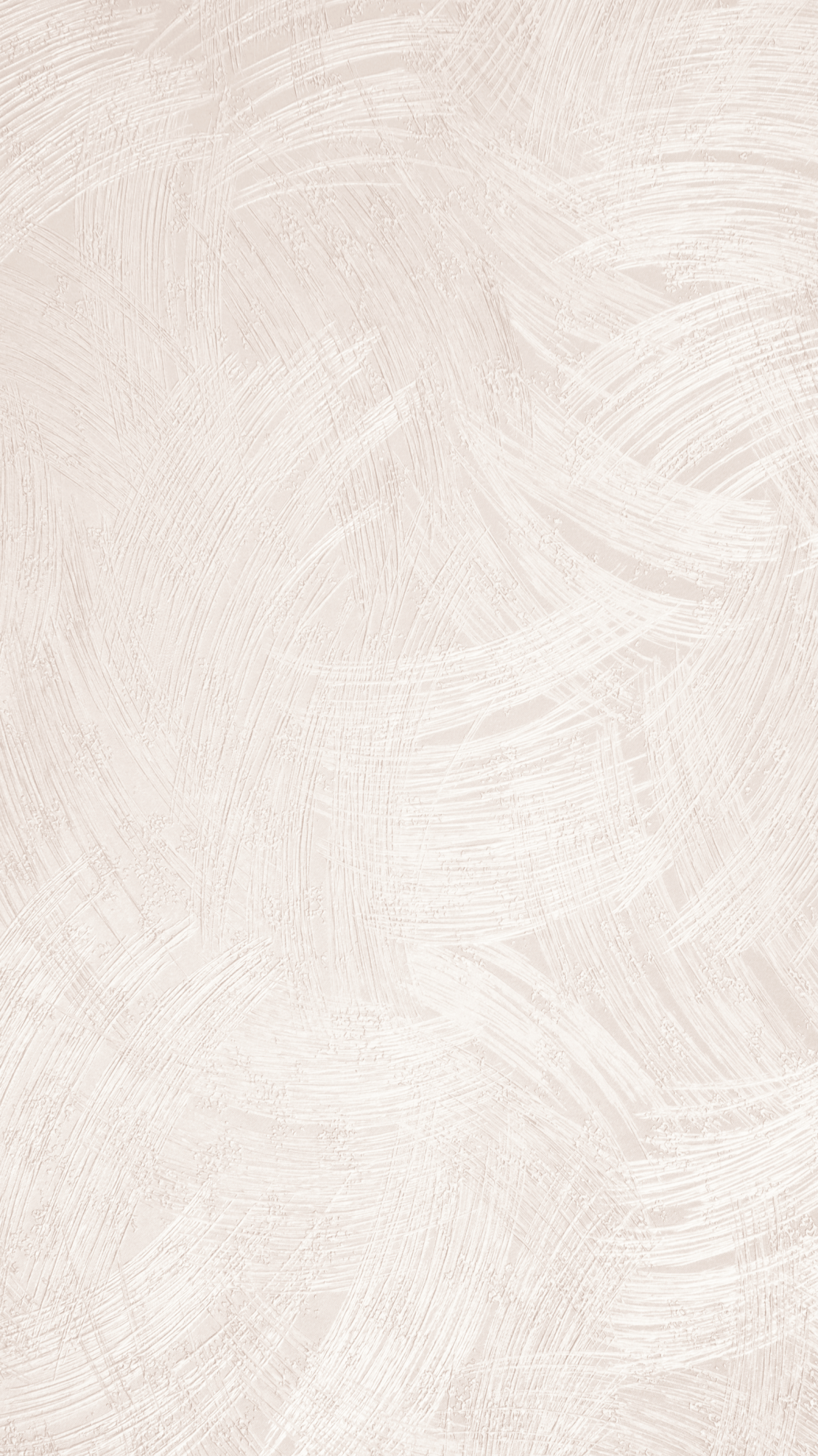 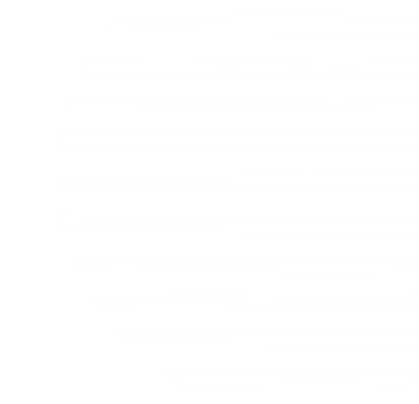 某某工作经验
用户可以在投影仪或用户可以在投可以在投用户可以在投影仪或用户可以在投可以在投用户可以在在投影仪或用户可以在投可以在投
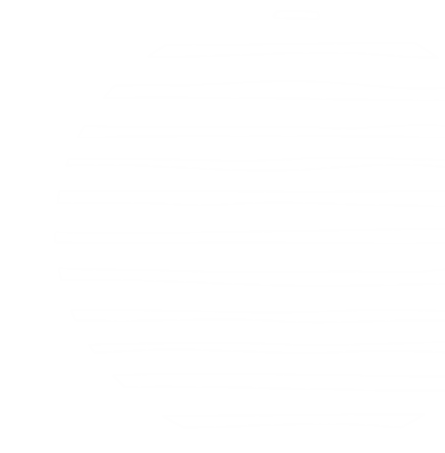 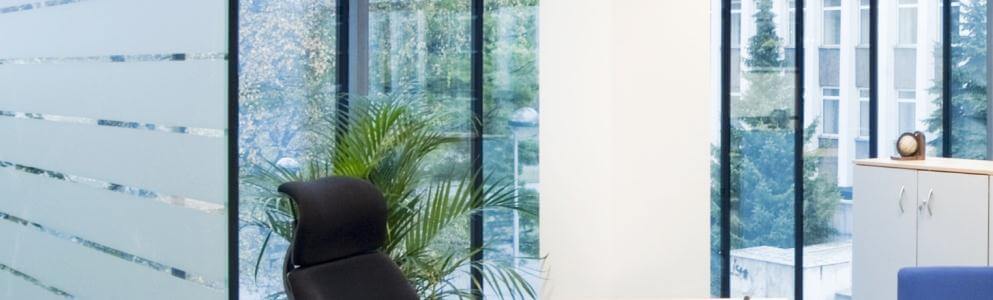 用户可以在投影仪或用户可以在用户可以在投影仪用户可以用户可以在投影仪或用户可以在用户可以在投影仪用户可以用户可以在投影仪或用户可以在用户可以在投影仪用户可以投影仪在投影仪或用户可以
请输入标题
用户可以在投影仪或用户可以在用户可以在投影仪用户可以用户可以在投影仪或用户可以在用户可以在投影仪用户可以用户可
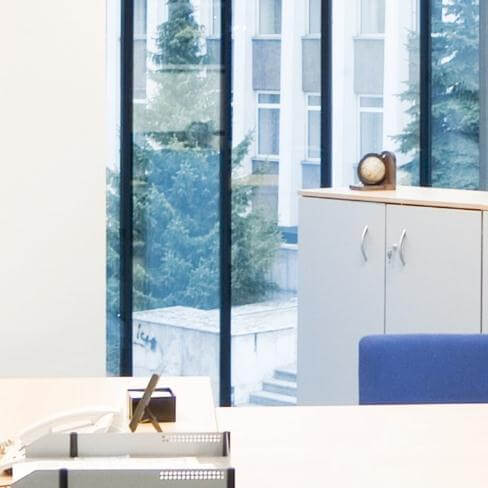 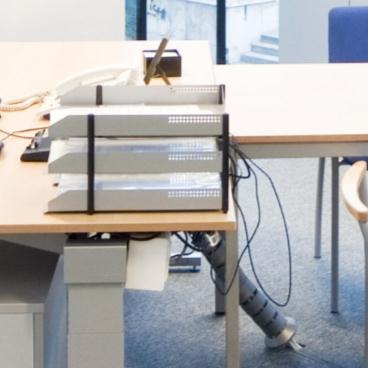 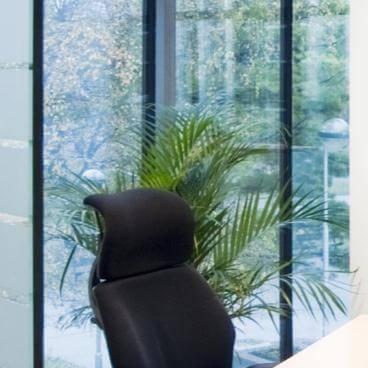 某某基本情况
用户可以在投影仪或用户可以在用户可以在投影仪用户可以用
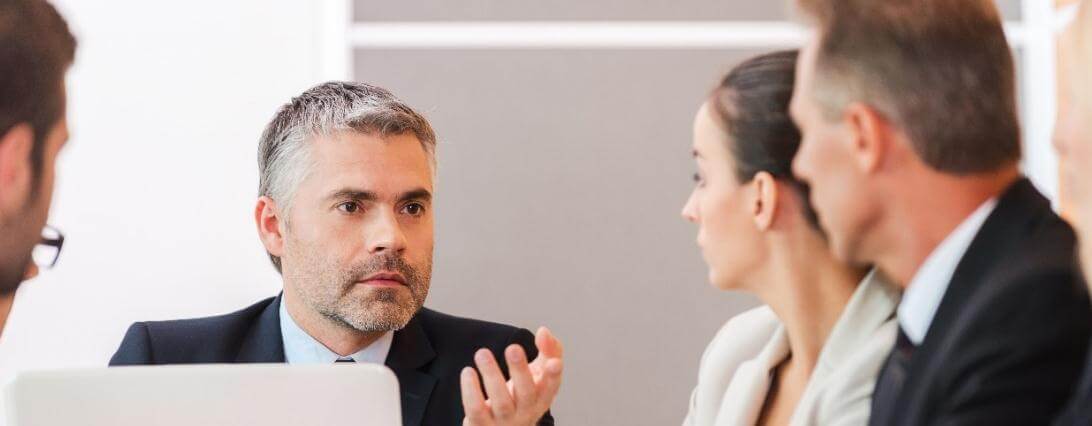 请输入标题
用户可以在投影仪或用户可以在用户可以在投影仪用户可以用户可以在投影仪或用户可以在用户可以在投影仪用户可以用户可以在投影仪或用户可以在用户可以在投影仪用户可以用户可以在投影仪或用户可以在用户可以在投影仪用户
用户可以在投影仪或用户可以在用户可以在投影仪用户可以用户可以在投影
02
05
04
01
03
请输入标题
请输入标题
请输入标题
请输入标题
用户可以在投影仪或用户可以在用户可以在投影仪
用户可以在投影仪或用户可以在用户可以在投影仪
用户可以在投影仪或用户可以在用户可以在投影仪
用户可以在投影仪或用户可以在用户可以在投影仪
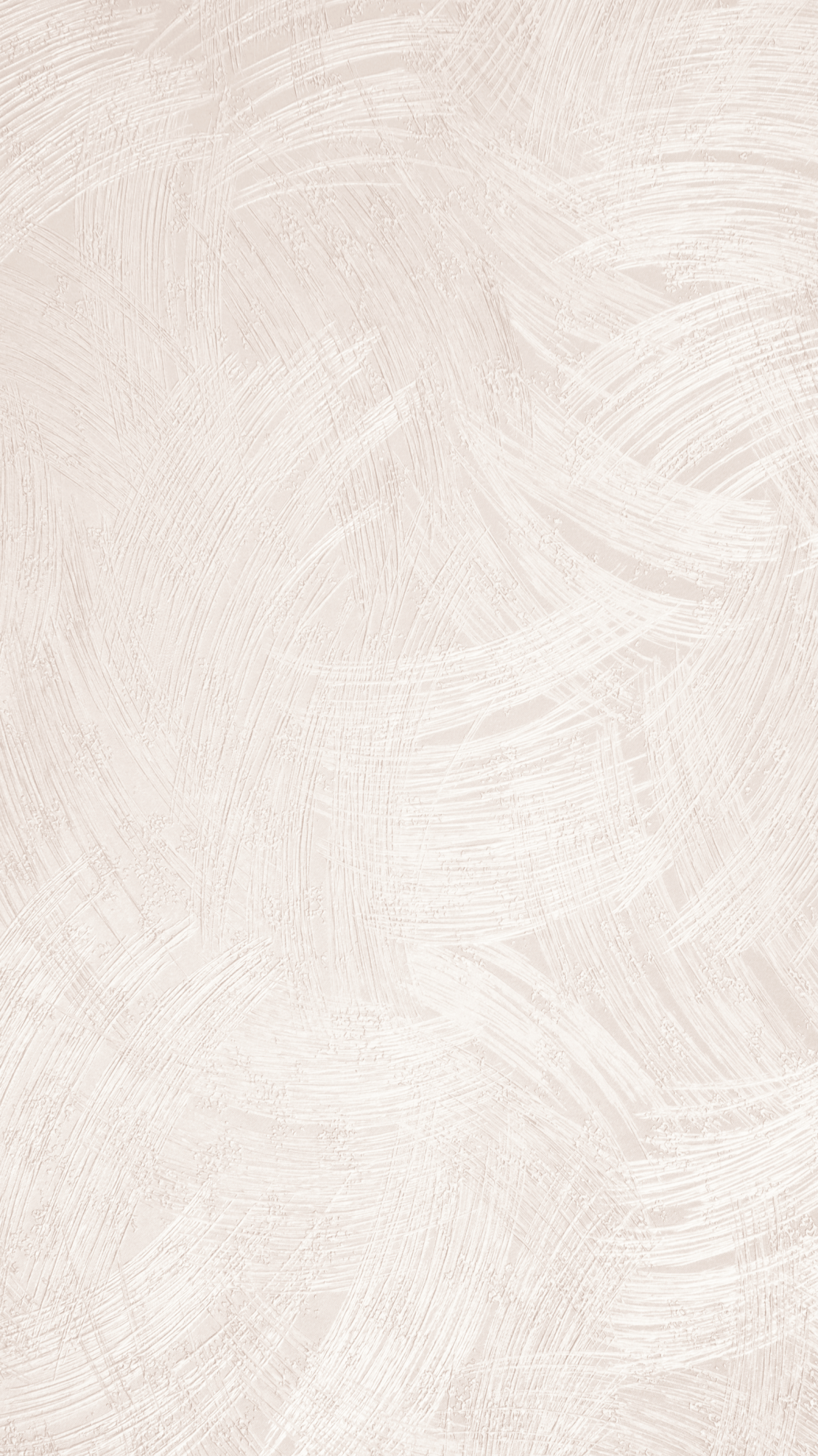 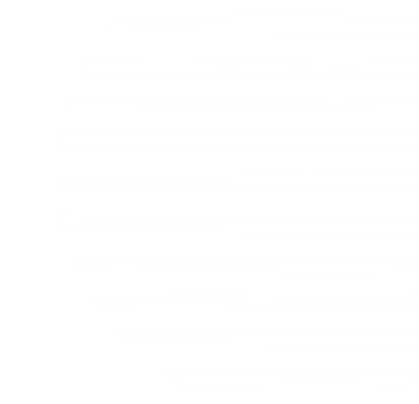 某某获奖情况
用户可以在投影仪或用户可以在投可以在投用户可以在投影仪或用户可以在投可以在投用户可以在在投影仪或用户可以在投可以在投
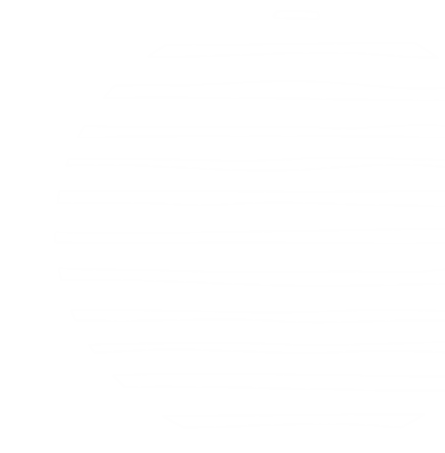 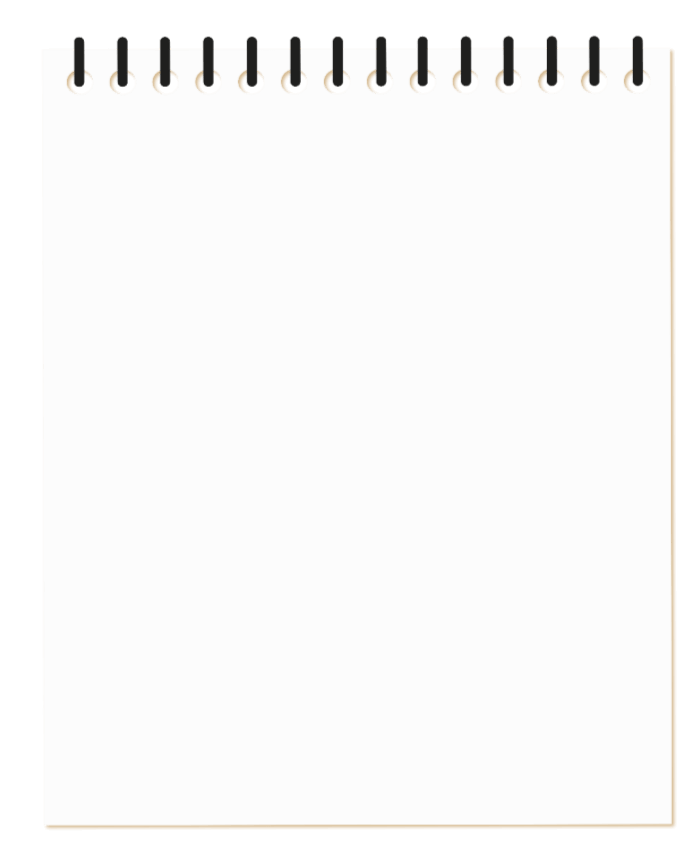 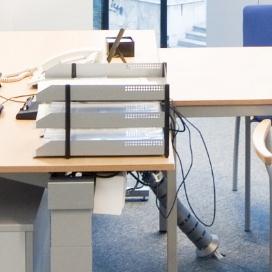 请输入标题
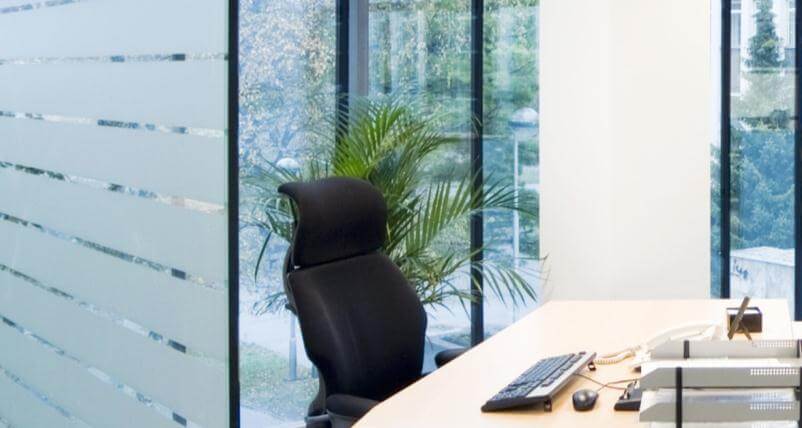 请输入标题
用户可以在投影仪或用户可以在用户可以在投影仪用户可以用户可以在投影仪或用户可以在用户
请输入标题
请输入标题
用户可以在投影仪或用户可以在用户可以在投影仪用户可以用户可以在投影仪或用户可以在用户可以在投影仪用户可以用户可以
用户可以在投影仪或用户可以在用户可以在投影仪用户可以用户可以在投影仪或用户可以在用户可以在投影仪用户可以用户可以
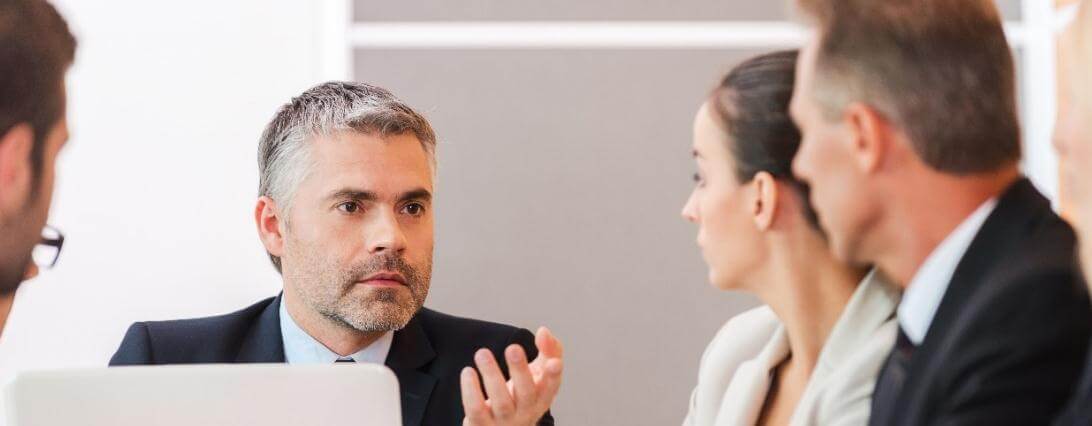 请输入标题
用户可以在投影仪或用户可以在用户可以在投影仪用户可以用户可以在投影仪或用户可以在用户可以
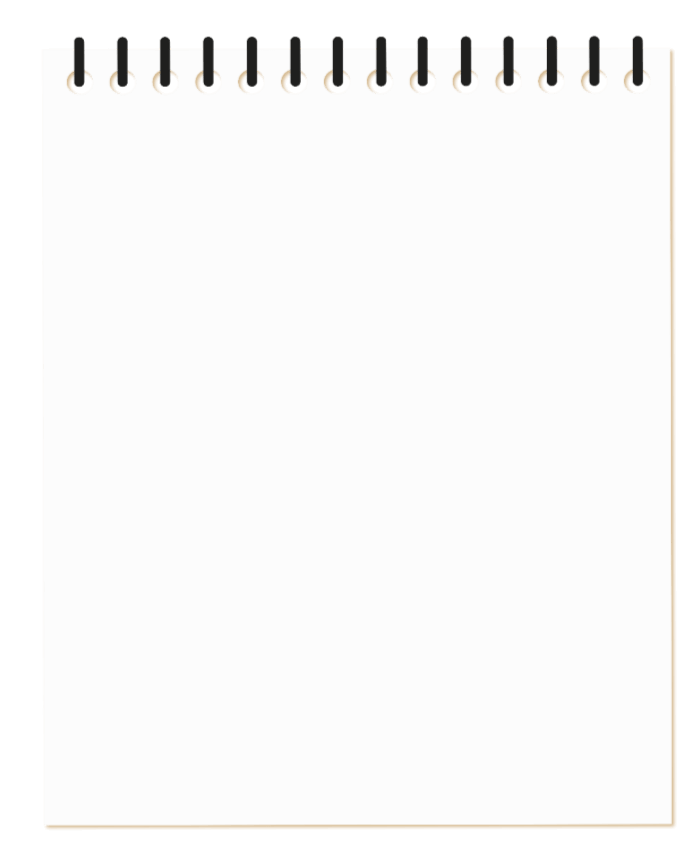 请输入标题
用户可以在投影仪或用户可以在用户可以在投影仪用户可以用户可以在投影仪或用户可以在用户
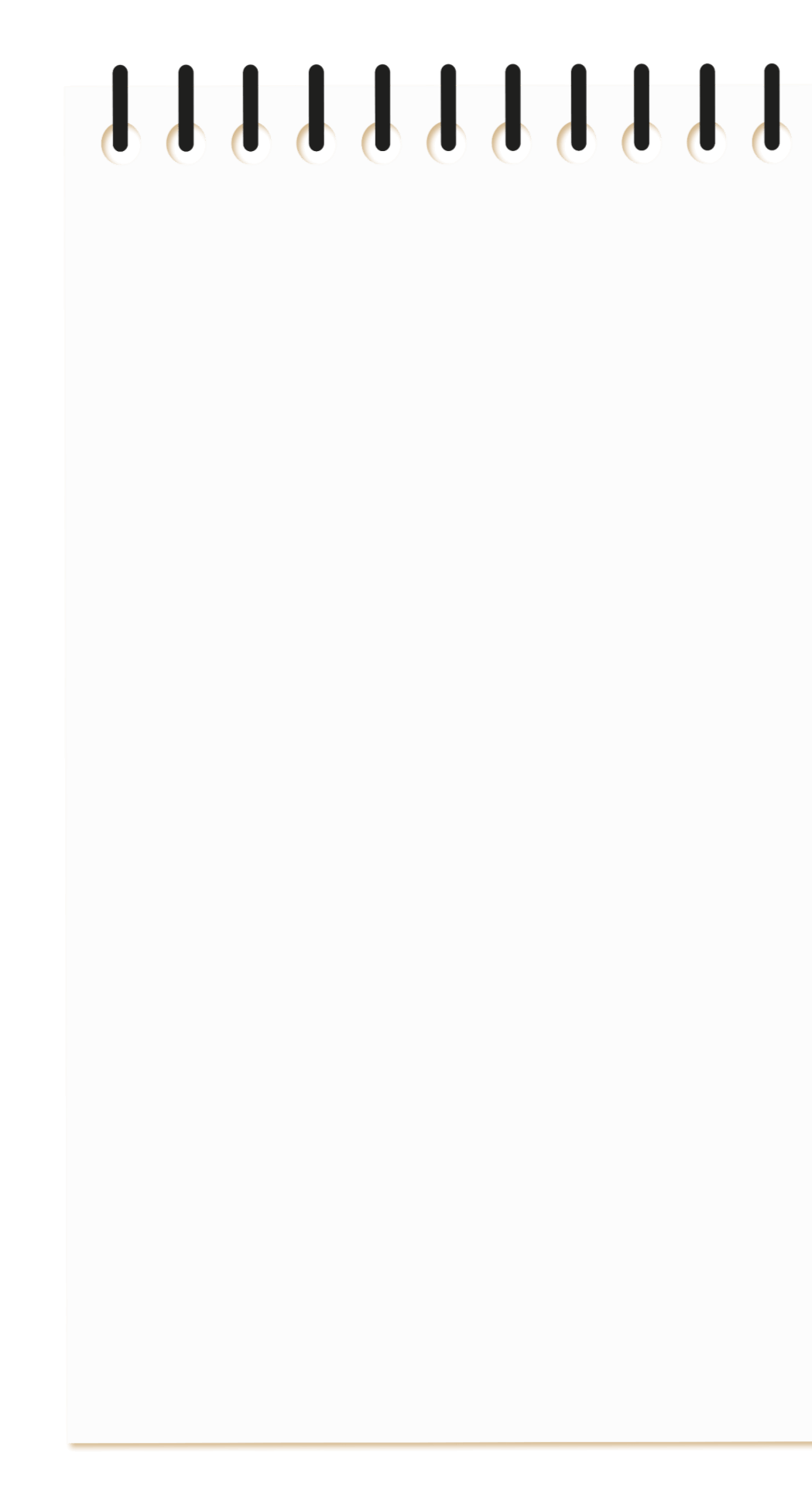 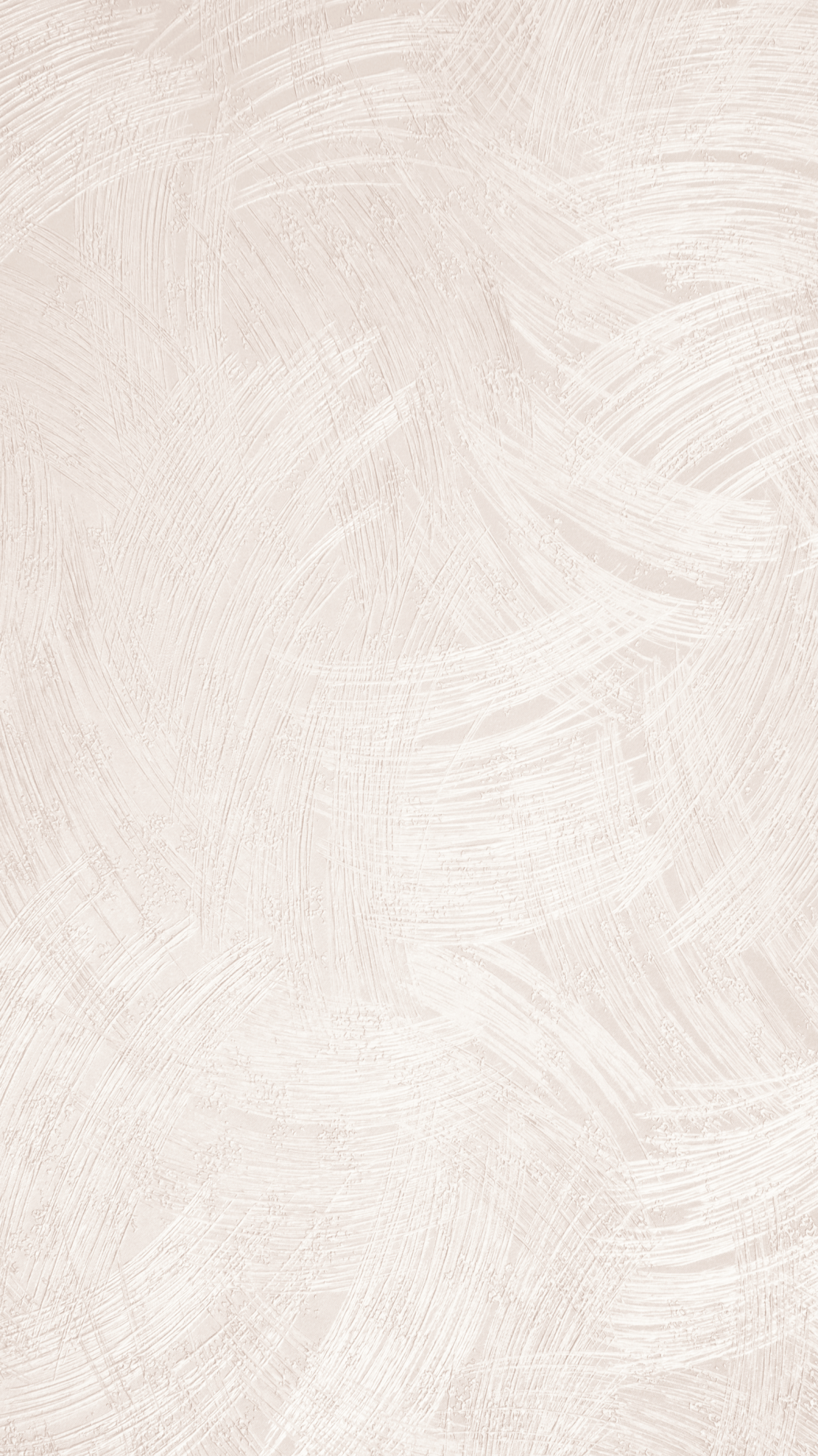 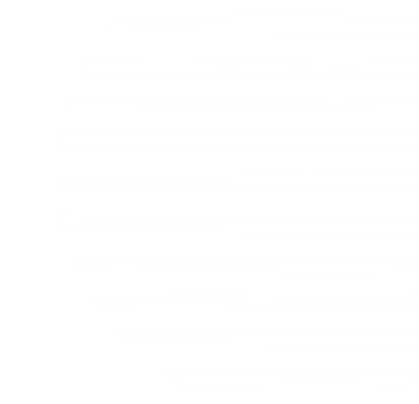 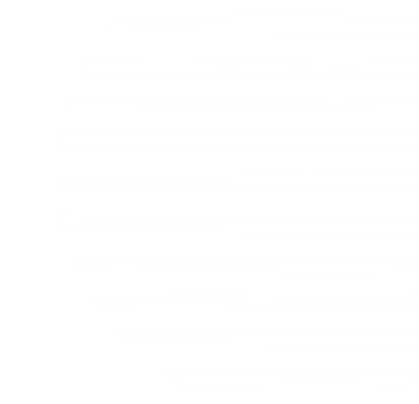 感谢观看
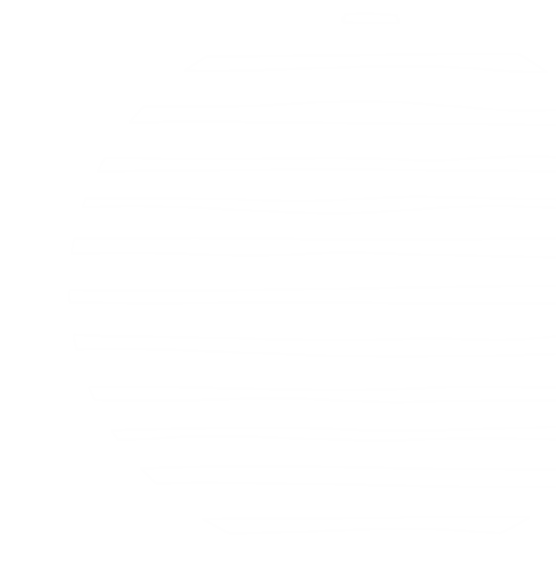 —某某介绍PPT模板—
用户可以在投影仪或用户可以在用户可以在投影仪或用户可以在用户可以在投影仪或用户可以在用户
更多精品PPT资源尽在—优品PPT！
www.ypppt.com
PPT模板下载：www.ypppt.com/moban/         节日PPT模板：www.ypppt.com/jieri/
PPT背景图片：www.ypppt.com/beijing/          PPT图表下载：www.ypppt.com/tubiao/
PPT素材下载： www.ypppt.com/sucai/            PPT教程下载：www.ypppt.com/jiaocheng/
字体下载：www.ypppt.com/ziti/                       绘本故事PPT：www.ypppt.com/gushi/
PPT课件：www.ypppt.com/kejian/
[Speaker Notes: 模板来自于 优品PPT https://www.ypppt.com/]